Види стандартів
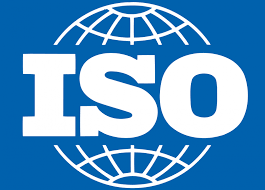 Тема 9
Види стандартів
За ступенем обов’язковості
За об’єктами стандартизації
Обов’язкові
Необов’язкові
Змішані
Диспозитивні
Властивості
Методи
Засоби
За сферою дії
За призначенням стандартів
Міждержавні
Державні
Будівельні норми
ГСТУ і ТУ
СТТУ і ТУ
Основні
На продукцію
Робочі послуги
Вимірювання
Основоположні стандарти розробляють з метою
сприяння взаєморозумінню, технічного єдності і взаємозв'язку діяльності в різних областях науки, техніки і виробництва в процесах створення і використання продукції, процесів і послуг.
Основоположні стандарти діляться на організаційно-методичні та загальнотехнічні.
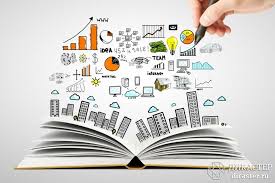 Основоположні організаційно-методичні стандарти встановлюють:

1)  цілі, завдання, класифікаційні структури об'єктів стандартизації різного призначення, загальні організаційно-технічні положення щодо проведення робіт у певній галузі діяльності і ін .;
2)  порядок (правила) розроблення, затвердження та  впровадження нормативних документів, технічних (конструкторських, технологічних, проектних, програмних) документів.

Прикладом основоположного організаційно-методичного стандарту є ГОСТ 1.5-2004 "Міждержавна система стандартизації. Стандарти міждержавні, правила і рекомендації з міждержавної стандартизації. Загальні вимоги до побудови, викладення, оформлення, змісту і позначення". Вимоги цього документа застосовуються при розробці, підготовці до прийняття і видання міждержавних стандартів, правил і рекомендацій з міждержавної стандартизації.
Основоположні загально технічні стандарти встановлюють:

1) науково-технічні терміни та їх визначення, багаторазово використовувані в науці, техніці, промисловості, сільському господарстві і т.п .;

2) умовні позначення (найменування, коди, символи, і т.п.);

3) цифрові і буквено-цифрові позначення, в тому числі позначення параметрів фізичних величин;

4) вимоги до побудови, викладення, оформлення та змісту різних видів документації (нормативної, конструкторської, проектної, технологічної, програмної та ін.);

5) загальнотехнічні величини, вимоги та норми, необхідні для технічного, в тому числі метрологічного забезпечення виробничих комплексів.
Стандарти на продукцію встановлюють вимоги до груп однорідної продукції або до конкретного виду продукції.

У вітчизняній практиці знаходять застосування два різновиди цього виду нормативних документів:
1) стандарти загальних технічних умов;
2) стандарти технічних умов.
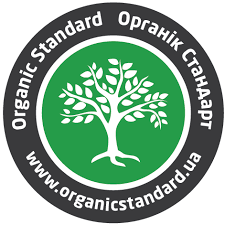 Стандарти загальних технічних умов в загальному випадку містять такі розділи:

1) класифікація, основні параметри і (або) розміри;
2) загальні технічні вимоги (характеристики споживчих властивостей, вимоги до сировини, комплектність, маркування, упаковка);
3) вимоги безпеки;
4) вимоги охорони навколишнього середовища;
5) правила приймання;
6) методи контролю;
7) транспортування і зберігання;
8) зазначення по експлуатації (ремонту, утилізації).
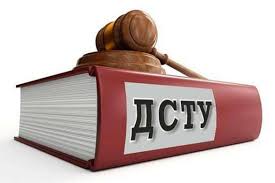 Стандарт технічних умов може містити конкретизовані вимоги, що ставляться до об'єкта стандартизації:

1) вказівка ​​про товарний знак, якщо він зареєстрований в установленому порядку.
2) вимоги до нанесення знака відповідності продукції, сертифікованої на відповідність вимогам стандартів;
3) вимоги безпеки;
4) вимоги охорони навколишнього середовища;
5) вимоги до якості та асортименту послуг, в тому числі точності і своєчасності виконання,естетичності, комфортності та комплексності обслуговування.
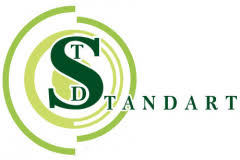 Кожен з методів контролю має свою специфіку в залежності від об'єкта використання, але в той же час можна виділити і загальні положення, які відображені в стандартах на методи контролю:

• засоби контролю і допоміжні пристрої. 
• порядок підготовки до проведення контролю. 
• порядок проведення контролю. 
• правила обробки результатів контролю. 
• правила оформлення результатів контролю. 
 похибка контролю.
Стандарти на послуги містять вимоги до послуг матеріального і нематеріального характеру. За своєю структурою і основним змістом вони аналогічні стандартам на продукцію. Хоча є деякі відмінності. Наприклад, в стандартах на послуги наводяться вимоги з організації та управління якістю послуг; щодо збереження майна населення, що обслуговується; по точності, своєчасності та швидкості виконання послуги, її комфортності і естетичності. Стандарти на послуги включають вимоги до обслуговуючого персоналу, його кваліфікації, станом здоров'я, культури мовлення, етичності, порядку атестації та ін.
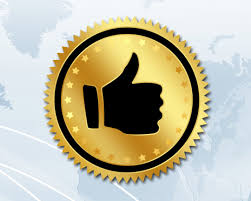 В цілому стандарти на послуги розробляють наступних видів:

1) основні стандарти на послуги;
2) стандарти на номенклатуру показників якості та безпеки послуг;
3) стандарти загальних вимог;
4) стандарти загальних технічних вимог (на матеріальні послуги);
5) стандарти, які встановлюють вимоги до обслуговуючого персоналу;
6) стандарти на методи контролю (оцінки) якості та безпеки послуг.
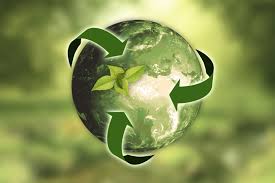 Стандарти на технологічні та інші процеси встановлюють основні вимоги до методів (способів, прийомів, режимам, нормам) їх виконання; терміни та визначення; класифікацію; вимоги до обладнання, пристосуванням, інструментів і матеріалів, використовуваних в технологічних процесах; послідовність виконання окремих технологічних операцій; методи контролю якості.
Стандарти на роботи (процеси) повинні забезпечувати технічну єдність і оптимальність технологічних операцій, що мають як самостійне значення, так і послідовно виконуються технологічних операцій.

Особливе місце займають вимоги, пов'язані з вимогами безпеки і (або) охорони навколишнього середовища.
При встановленні вимог безпеки до технологічних процесів вказують:

• характеристики небезпечних і шкідливих факторів, що впливають даного технологічного процесу або його окремих операцій;
• вимоги щодо зниження або локалізації небезпечних та шкідливих факторів впливу;
• вимоги до застосування засобів індивідуального або колективного захисту;
• вимоги до дотримання санітарно-гігієнічних правил і норм;
• вимоги до виробничого персоналу;
• вимоги до пристрою аварійної сигналізації, застосування знаків безпеки і сигнальних кольорів.
Висновок: В даній презентації було розглянено поняття “ стандарт ”,та                         було розглянено класифікацію видів стандартів. Зокрема, детально розглянули стандарти за призначенням:основні, на продукцію та робочі послуги.
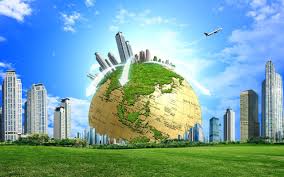